Figure 2: Flowchart of the main quality control steps in a GWA study.
Brief Funct Genomics, Volume 8, Issue 5, September 2009, Pages 345–352, https://doi.org/10.1093/bfgp/elp020
The content of this slide may be subject to copyright: please see the slide notes for details.
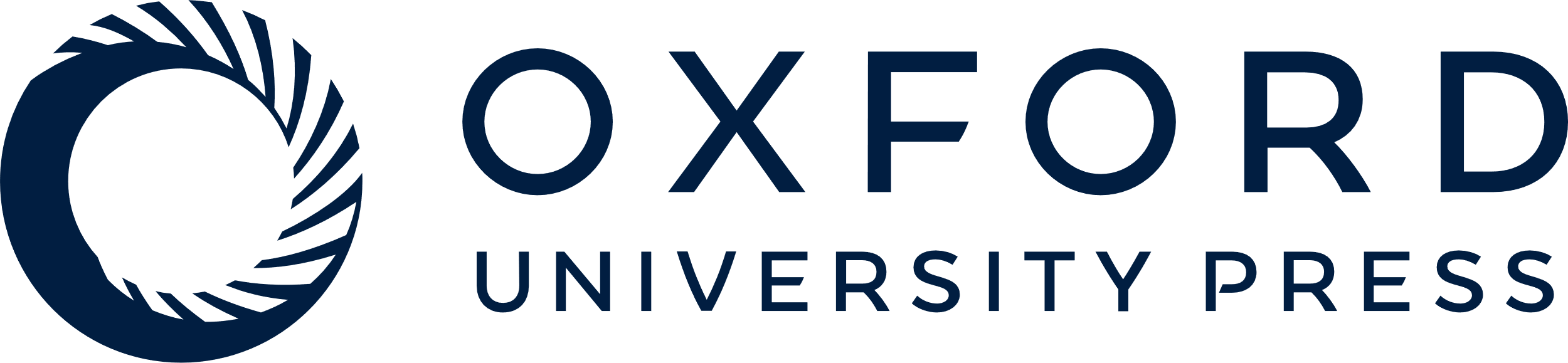 [Speaker Notes: Figure 2: Flowchart of the main quality control steps in a GWA study.


Unless provided in the caption above, the following copyright applies to the content of this slide: 2009 The Author(s)This is an Open Access article distributed under the terms of the Creative Commons Attribution Non-Commercial License (http://creativecommons.org/licenses/by-nc/2.0/uk/) which permits unrestricted non-commercial use, distribution, and reproduction in any medium, provided the original work is properly cited.]